Romans 4:18–21
18 In hope he believed against hope, that he should become the father of many nations, as he had been told, “So shall your offspring be.” 19 He did not weaken in faith when he considered his own body, which was as good as dead (since he was about a hundred years old), or when he considered the barrenness of Sarah’s womb. 20 No unbelief made him waver concerning the promise of God, but he grew strongin his faith as he gave glory to God, 21 fully convinced that God was able to do what he had promised.
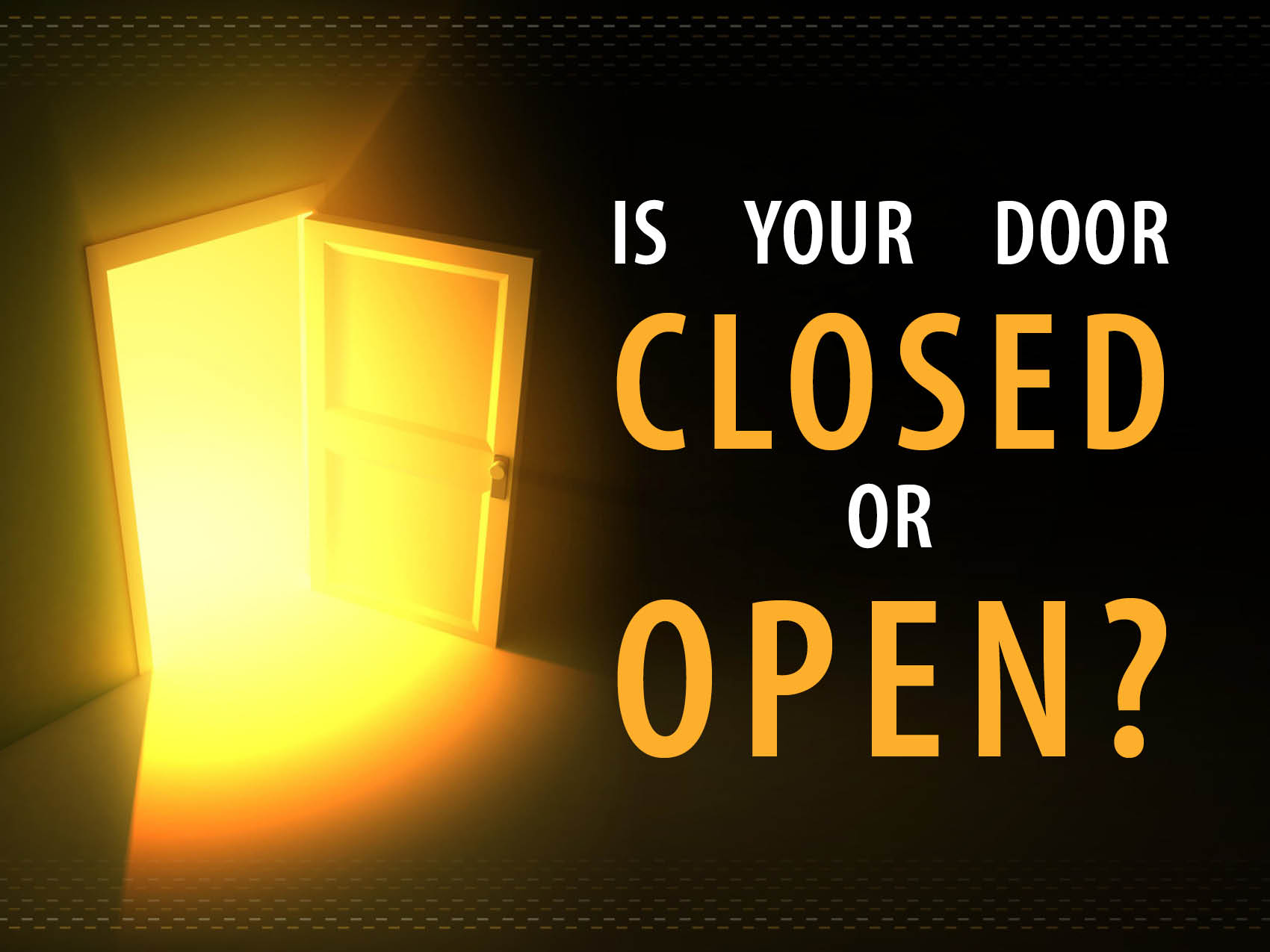 Open door people are “ready or not.”
Closed doors are safe; open doors are scary. 
Matthew 28:18–20
Matthew 28:17
Characters who weren’t ready:
Moses (Exodus 4:10). 
Abraham (Genesis 17:17). 
Gideon (Judges 6:15). 
Jeremiah (Jeremiah 1:6). 
Isaiah (6:5).
Open door people resist and persist.
Open door people don’t give up. 
Genesis 12:1–5
Hebrews 11:8–9
Genesis 13:14–17
Genesis 18:10–12
Hebrews 11:11–12
If you’re not dead, you’re not done!
Open door people have fewer regrets.
The saddest story is the life never lived. 
Genesis 11:31–32
Romans 4:18–21
Romans 4:22